Using More Colorful Adjectives
Adjective: a word that describes a person,place, or thing.
Using the same adjectives over and over again makes your speaking boring.
Synonyms for SMALL
tiny
teeny
teensy
miniature
petite
Synonyms for SMALL
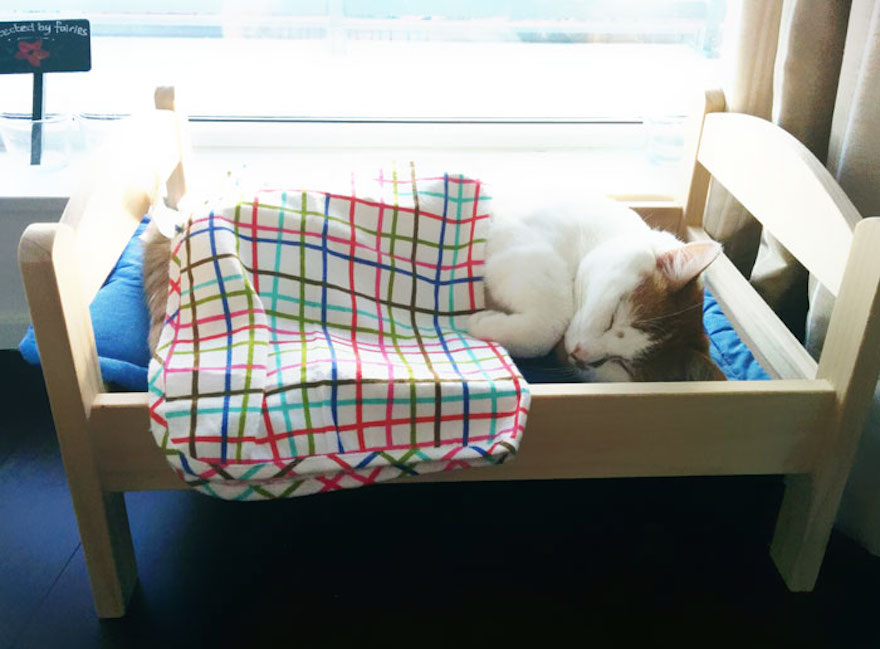 a tiny bed
a teeny blanket
Synonyms for SMALL
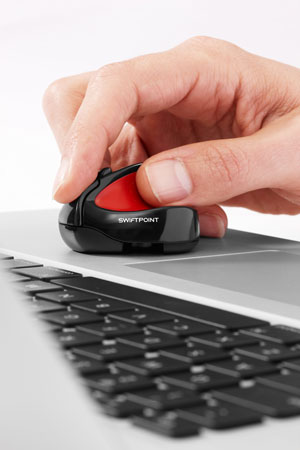 a teensy mouse
Synonyms for SMALL
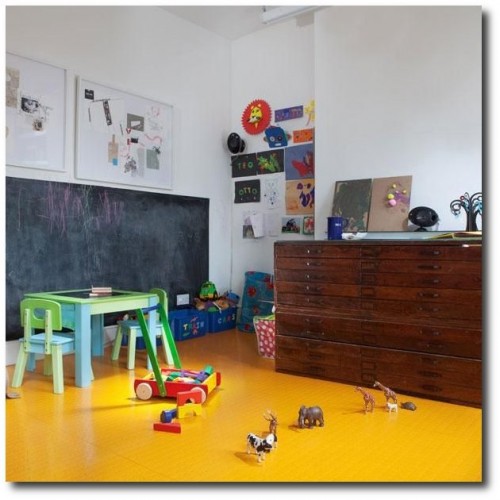 miniature animals
Synonyms for SMALL
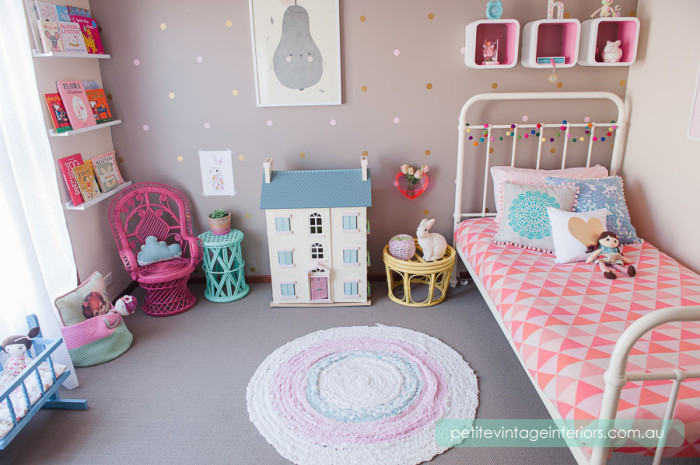 a petite doll
a petite rabbit
Synonyms for BIG
huge
gigantic
humongous
enormous
massive
Synonyms for BIG
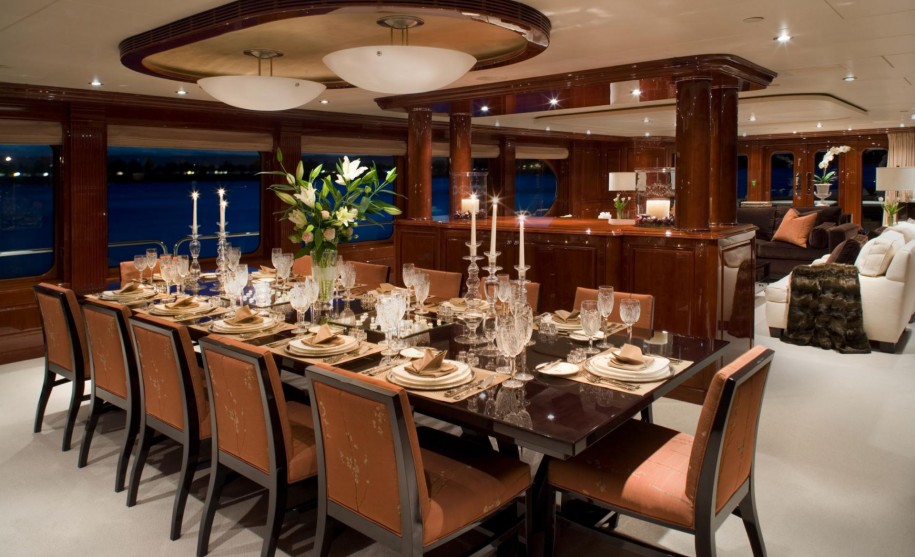 a huge dining table
Synonyms for BIG
a gigantic cushion bed
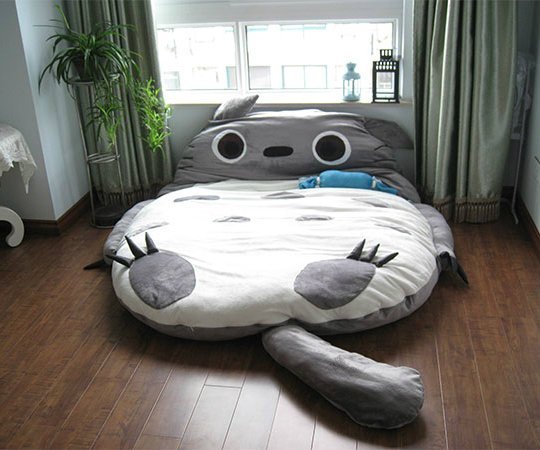 Synonyms for BIG
a humongous bed
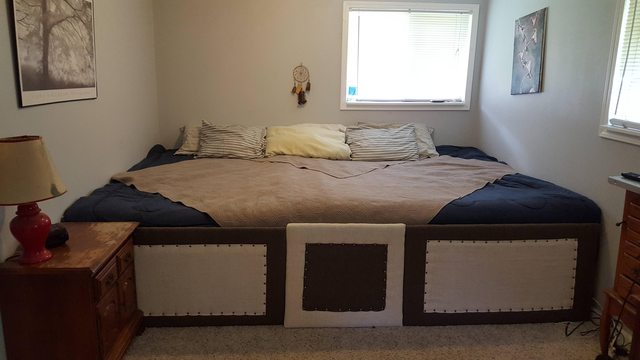 Synonyms for BIG
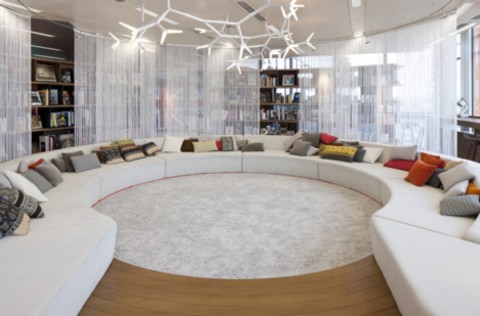 an enormous sofa
Synonyms for BIG
a massive refrigerator
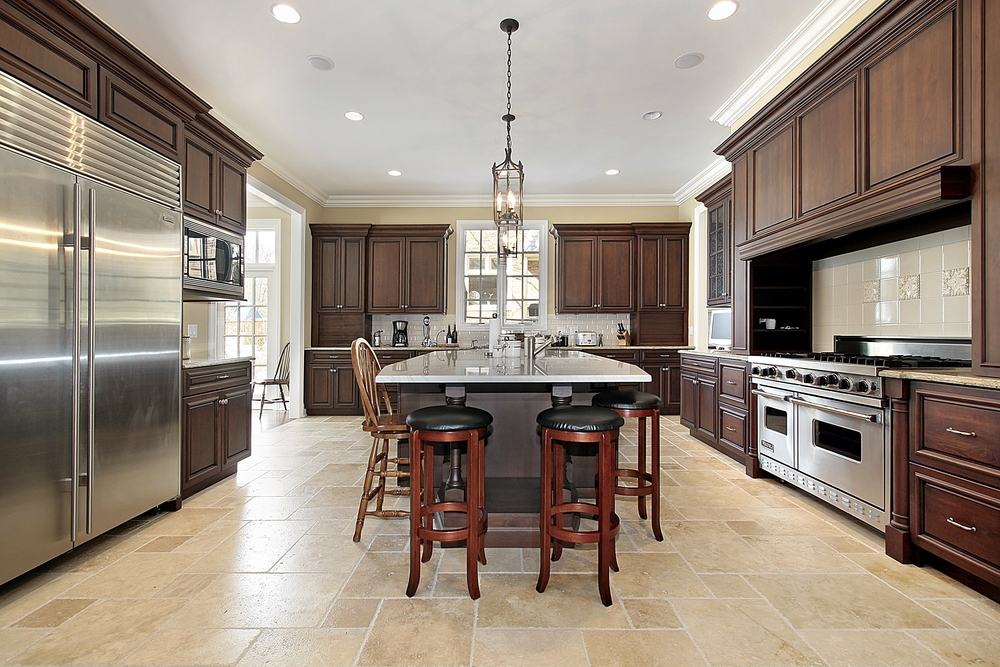 a massive stove
Words for Texture/Appearance
rough
smooth
wooden
metal
shiny
glossy
grainy
shaggy
furry
cushioned
Words for Texture/Appearance
a rough wooden table
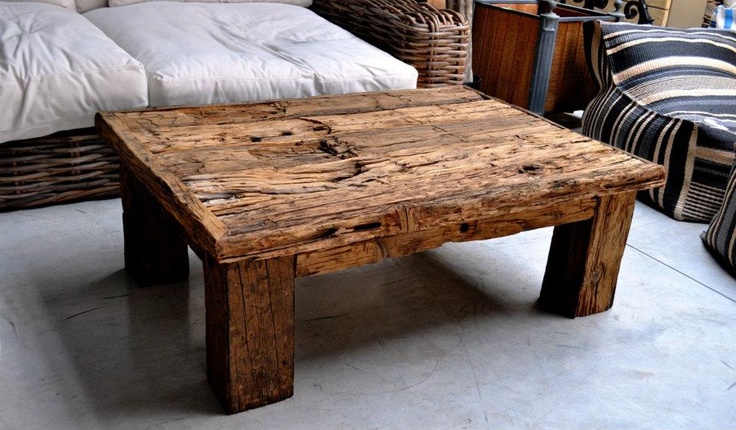 Words for Texture/Appearance
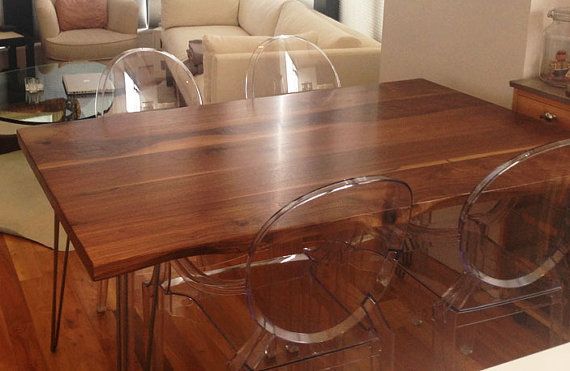 a smooth wooden table with transparent plastic chairs
Words for Texture/Appearance
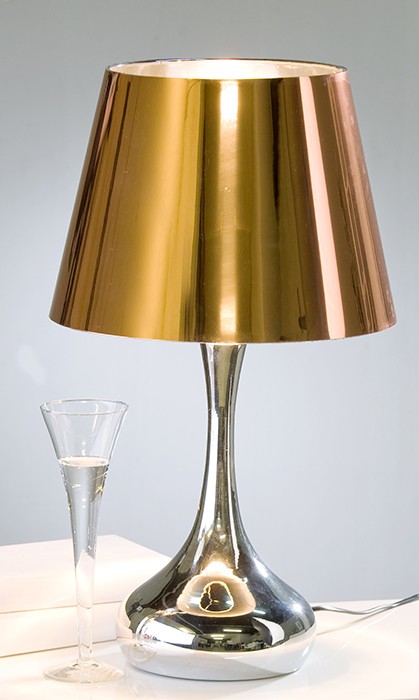 a shiny metal lamp
Words for Texture/Appearance
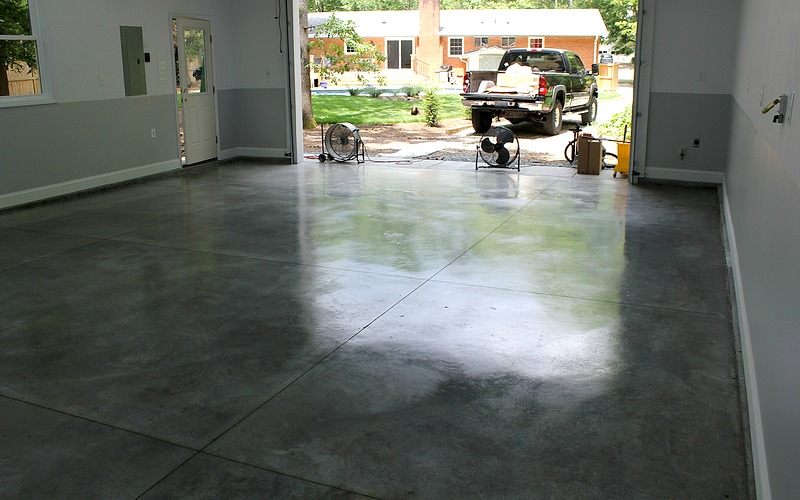 a glossy floor
Words for Texture/Appearance
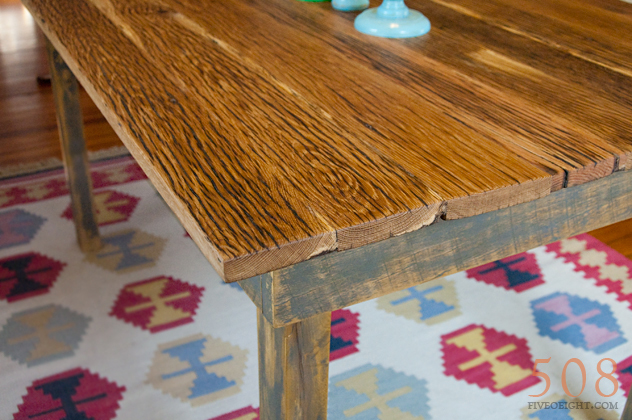 a grainy table
Words for Texture/Appearance
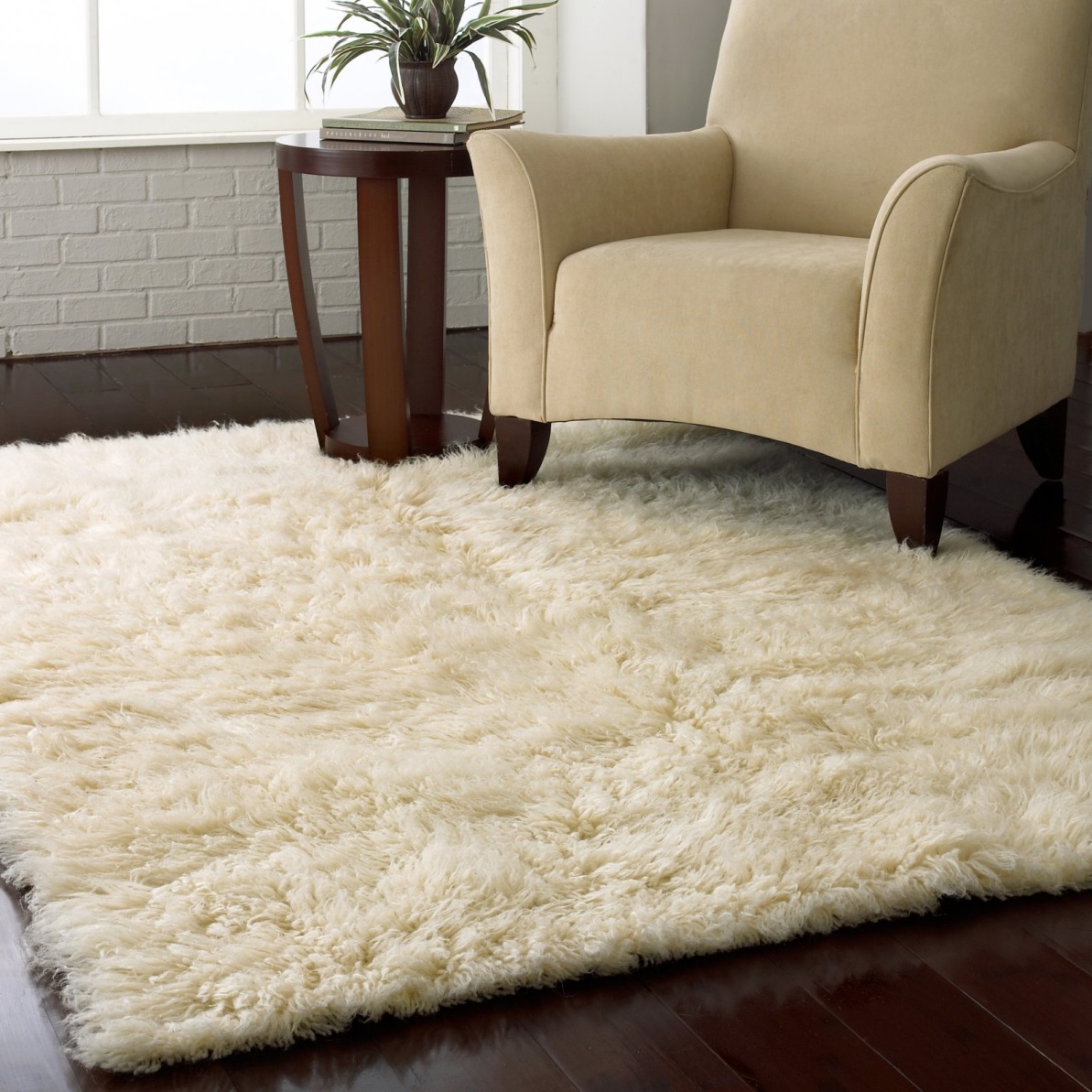 a shaggy rug
Words for Texture/Appearance
a striped sheet
furry cushions
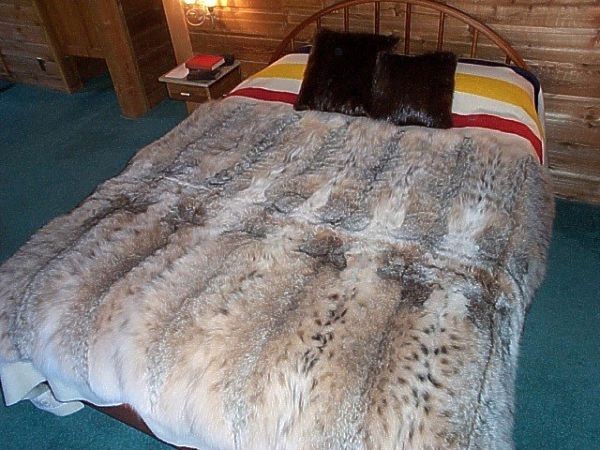 a furry blanket
Words for Texture/Appearance
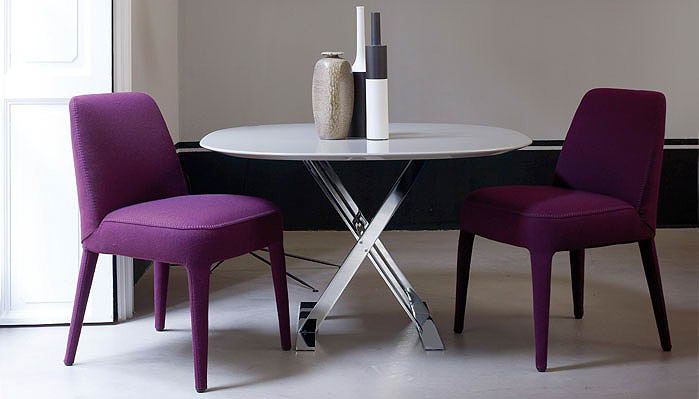 cushioned chairs
Order of Adjectives
1. Opinion (good, bad, strange, lovely)
2. Measurement (big, small, tiny, huge)
3. Shape (curved, straight, round, square)
4. Condition (wet, dry, clean, sad, happy)
5. Age (old, young, new, ancient)
6. Color (red, yellowish, transparent, blue)
7. Pattern (checked, striped, plaid, flowered)
8. Origin (American, British, eastern, western)
9. Material (wooden, plastic, steel, cloth)
10. Purpose (sleeping, shopping, work, gardening)
Add colors to make your descriptions better. The more details you give, the better picture the listener will have.
Write 5 things that are in  your home. Use 3 adjectives. You may use adjectives we didn’t learn if you know others.* Don’t forget to use the correct order of adjectives.
Professor Jennifer’s Home
an old square black oven
a heavy white marble table
two large white cushioned chairs
a tiny rectangular rock-hard bed
a beautiful smooth black piano